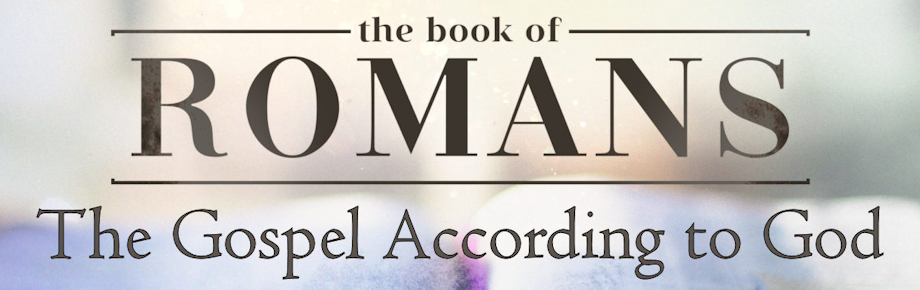 Sin as Utterly Sinful
Romans 7:7-13 (Part 3)
Sunday, December 15, 2024
Romans 7:7-11
7 What shall we say then? Is the Law sin? May it never be! On the contrary, I would not have come to know sin except through the Law; for I would not have known about coveting if the Law had not said, "YOU SHALL NOT COVET." 8 But sin, taking opportunity through the commandment, produced in me coveting of every kind; for apart from the Law sin is dead. 9 I was once alive apart from the Law; but when the commandment came, sin became alive and I died; 10 and this commandment, which was to result in life, proved to result in death for me; 11 for sin, taking an opportunity through the commandment, deceived me and through it killed me.
Romans 7:12-13
12 So then, the Law is holy, and the commandment is holy and righteous and good. 13 Therefore did that which is good become a cause of death for me? May it never be! Rather it was sin, in order that it might be shown to be sin by effecting my death through that which is good, so that through the commandment sin would become utterly sinful.
Psalm 130:3
If You, LORD, should mark iniquities, O Lord, who could stand?
Romans 5:20-21
20 The Law came in so that the transgression would increase; but where sin increased, grace abounded all the more, 21 so that, as sin reigned in death, even so grace would reign through righteousness to eternal life through Jesus Christ our Lord.
Romans 6:1-2
1 What shall we say then? Are we to continue in sin so that grace may increase? 2 May it never be! How shall we who died to sin still live in it?
Matthew 5:21-22
21 "You have heard that the ancients were told, 'YOU SHALL NOT COMMIT MURDER' and 'Whoever commits murder shall be liable to the court.' 22 "But I say to you that everyone who is angry with his brother shall be guilty before the court; and whoever says to his brother, 'You good-for-nothing,' shall be guilty before the supreme court; and whoever says, 'You fool,' shall be guilty enough to go into the fiery hell.
Matthew 5:48
Therefore you are to be perfect, as your heavenly Father is perfect.
Romans 7:7-11
7 What shall we say then? Is the Law sin? May it never be! On the contrary, I would not have come to know sin except through the Law; for I would not have known about coveting if the Law had not said, "YOU SHALL NOT COVET." 8 But sin, taking opportunity through the commandment, produced in me coveting of every kind; for apart from the Law sin is dead. 9 I was once alive apart from the Law; but when the commandment came, sin became alive and I died; 10 and this commandment, which was to result in life, proved to result in death for me; 11 for sin, taking an opportunity through the commandment, deceived me and through it killed me.
Simple Test
How easily do you succumb to temptation?
How often do you overlook sin in your life?
How often do you excuse sin in your life?
Sin as Utterly Sinful
The nature of the Law (7:12)
So then, the Law is holy, and the commandment is holy and righteous and good.

The commandment is “holy”
Isaiah 42:10-12
10 Sing to the Lord a new song, Sing His praise from the end of the earth! You who go down to the sea, and all that is in it. You islands, and those who dwell on them. 11 Let the wilderness and its cities lift up their voices, The settlements where Kedar inhabits. Let the inhabitants of Sela sing aloud, Let them shout for joy from the tops of the mountains. 12 Let them give glory to the Lord And declare His praise in the coastlands.
Isaiah 42:8
I am the LORD, that is My name; I will not give My glory to another, Nor My praise to graven images.
Sin as Utterly Sinful
The nature of the Law (7:12)
So then, the Law is holy, and the commandment is holy and righteous and good.

The commandment is “holy”
The commandment is “righteous” (see Psalm 19:8)
The commandment is “good”
Sin as Utterly Sinful
The nature of the Law (7:12)
The nature of sin (7:13)
Therefore did that which is good become a cause of death for me? May it never be! Rather it was sin, in order that it might be shown to be sin by effecting my death through that which is good, so that through the commandment sin would become utterly sinful. 

Is the Law the cause of death?
Sin is the cause of death
The purpose of sin revealed
Romans 8:6-8
6 For the mind set on the flesh is death, but the mind set on the Spirit is life and peace, 7 because the mind set on the flesh is hostile toward God; for it does not subject itself to the law of God, for it is not even able to do so, 8 and those who are in the flesh cannot please God.
Romans 7:7-13
7 What shall we say then? Is the Law sin? May it never be! On the contrary, I would not have come to know sin except through the Law; for I would not have known about coveting if the Law had not said, "YOU SHALL NOT COVET." 8 But sin, taking opportunity through the commandment, produced in me coveting of every kind; for apart from the Law sin is dead. 9 I was once alive apart from the Law; but when the commandment came, sin became alive and I died; 10 and this commandment, which was to result in life, proved to result in death for me; 11 for sin, taking an opportunity through the commandment, deceived me and through it killed me. 12 So then, the Law is holy, and the commandment is holy and righteous and good. 13 Therefore did that which is good become a cause of death for me? May it never be! Rather it was sin, in order that it might be shown to be sin by effecting my death through that which is good, so that through the commandment sin would become utterly sinful.
Applications
It is through the law (or Word) of God that we come to know the sinfulness of sin.
Isaiah 6:1-4, 5
1 In the year of King Uzziah's death I saw the Lord sitting on a throne, lofty and exalted, with the train of His robe filling the temple. 2 Seraphim stood above Him, each having six wings: with two he covered his face, and with two he covered his feet, and with two he flew. 3 And one called out to another and said, "Holy, Holy, Holy, is the Lord of hosts, The whole earth is full of His glory." 4 And the foundations of the thresholds trembled at the voice of him who called out, while the temple was filling with smoke.

5 Then I said, "Woe is me, for I am ruined! Because I am a man of unclean lips, And I live among a people of unclean lips; For my eyes have seen the King, the Lord of hosts."
Applications
It is through the law (or Word) of God that we come to know the sinfulness of sin.
We must be aware of how sin uses that which is good (the Law) twisting it to misguide us to its own evil purposes.
D. Martyn Lloyd-Jones
And by this deed we see sin’s devilish character, its utter malignity, and its foulness. Nothing too strong can be said about it.
Isaiah 55:11
So will My word be which goes forth from My mouth; It will not return to Me empty, Without accomplishing what I desire, And without succeeding in the matter for which I sent it.
Romans 7:12-13
12 So then, the Law is holy, and the commandment is holy and righteous and good. 13 Therefore did that which is good become a cause of death for me? May it never be! Rather it was sin, in order that it might be shown to be sin by effecting my death through that which is good, so that through the commandment sin would become utterly sinful.
Romans 10:4
For Christ is the end (goal, terminus, fulfillment) of the law for righteousness to everyone who believes.
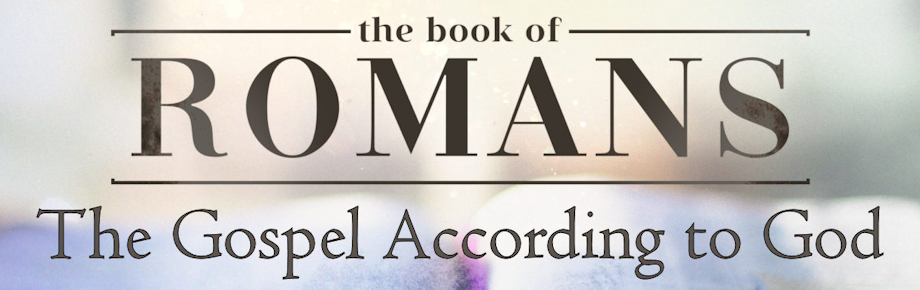 Sin as Utterly Sinful
Romans 7:7-13 (Part 3)
Sunday, December 15, 2024